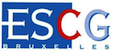 Logique et Argumentation
ESCG 2015-2016
Pr. Victor Ferry
Résultat et feedback du second concours de plaidoiries
Logique formelle: révision et approfondissement
Feedback
1. N’inventez pas de faits, exploitez les faits existants

Je ne veux plus voir dans vos plaidoiries de faits qui ne sont pas dans l’énoncé 

Pourquoi? 
La capacité à tirer les faits à votre avantage est utile. 
Inventez des faits est une solution de facilité et une mauvaise habitude.
(1) « Seulement 2 semaines après que le banquier de chez Money Partner ait assuré mon client de la santé financière de Greenfoot, cette entreprise a fait faillite. Cette coïncidence est pour le moins suspecte. » 
(2) « Seulement 2 semaines après que le banquier de chez Money Partner ait encouragé mon client à conclure l’affaire avec Greenfoot, cette entreprise a fait faillite. Cette coïncidence est pour le moins suspecte. »
(2) Est moins solide que (1) car il peut être contredit par les faits…
2. Attention à votre ethos !
Attention aux arguments tirés du lieu du blâme:

« Comment un chef d’entreprise responsable peut se baser sur simple email pour prendre une décision aussi importante que la signature d’un gros contrat? Monsieur Turner est un incompétent, à la limite de la débilité. Tout ce qui arrive est de sa faute et c’est bien fait pour lui. »


1. Il faut pratiquer le blâme avec modération, sinon il y a un risque pour votre ethos (en apparaissant comme acharné, insensible ou antipathique).

2. Il faut tenir compte des émotions qui conviennent (cela ne coût rien de faire preuve d’empathie pour l’autre et cela vous permet d’apparaître plus sympathique et plus juste).
Logique formelle: rappel et approfondissement
1. Traduire un discours en langage formel (rappel)
2. Établir la vérité des affirmations (rappel)
3. Établir les conditions de vérité d’une affirmation (rappel)
4. Tester la validité des arguments avec une table de vérité (rappel)
5. Tester la validité des arguments à l’aide d’une table de vérité indirecte (nouveau !! )
1. Traduire des affirmations du langage naturel au langage formel
Exemple: 
« Si Marie vient, Pierre viendra aussi. Mais si Pierre vient, alors Julien ne voudra pas venir. »

Traduction? 
(M→P) ° (P→ ¬ J)

On se demande: où sont les propositions dans ce discours, quelles sont leurs relations logiques?
2. Établir la vérité des affirmations
Exemple: 
« Si nous sommes mardi ou vendredi, alors il y a cours de Logique et Argumentation »

(M v V) → L
                 F     V       V
                     V
                              V
À vous!
=> Exercice 1
Exercice 1

Barack Obama est président des Etats-Unis ou le mois de mars est en été.
O v M
                        V    F
                           V
Si vous êtes surpris, revoyez les tables de vérité.
Exemple: Nous allons au cinéma ou au restaurant
Si vous êtes surpris, revoyez les tables de vérité.
Exemple: Nous allons au cinéma ou au restaurant
Si vous êtes surpris, revoyez les tables de vérité.
Exemple: Nous allons au cinéma ou au restaurant
Si vous êtes surpris, revoyez les tables de vérité.
Exemple: Nous allons au cinéma ou au restaurant
Si vous êtes surpris, revoyez les tables de vérité.
Exemple: Nous allons au cinéma ou au restaurant
« Si l’ESCG est à Bruxelles et que Bruxelles est en Belgique alors la majorité des étudiants de l’ESCG sont de nationalité Belge. »

(E ° B) → N
                            V   V        F
                          V  
                                  F
3. Établir les conditions de vérité d’une affirmation
Différence entre : 
1) se demander si une affirmation donnée est vraie
2) se demander à quelles conditions une affirmation donnée est vraie

Pour établir les conditions de vérité d’une affirmation, on utilise une table de vérités
Exemple 1: « Il fait beau »

1 seule proposition, 2 possibilités:
« Il fait beau et chaud » 

4 possibilités:
Il est vrai qu’il fait beau et chaud
Il fait beau mais pas chaud
Il ne fait pas beau mais il fait chaud
Il ne fait ni beau ni chaud
Les tables de vérité: la conjonction
Exemple: Il fait beau et chaud
Les tables de vérité: la conjonction
Exemple: Il fait beau et chaud
Les tables de vérité: la conjonction
Exemple: Il fait beau et chaud
Les tables de vérité: la conjonction
Exemple: Il fait beau et chaud
Les tables de vérité: la conjonction
Exemple: Il fait beau et chaud
Les tables de vérité rendent plus lisibles les conditions auxquelles une affirmation peut être vraie
À vous!
Exercice 2
=> Les tables de vérité peuvent également être utilisées pour tester la validité des arguments
4. Tester la validité des arguments à l’aide d’une table de vérité
P→Q/ ¬P // ¬Q

Valide? 
Table de vérités

Objectif: Passer en revue toutes les possibilités.
S’il est possible que l’argument ait une conclusion fausse avec des prémisses vraies, cela veut que l’argument peut conduire à de mauvais raisonnements. 
Cela veut dire que l’argument est invalide.
Invalide, car il est possible que ses prémisses soient vraies et que sa conclusion soit fausse.
Exercice 3 
Testez la validité de l’argument suivant: 

« Ou bien Marc est incompétent, ou bien il obtiendra un poste important. Marc est incompétent. Donc il n’obtiendra pas de poste important ».
L’argument est invalide.
Les tables de vérité indirectes
« Il fait beau et chaud » 

4 possibilités:
Il est vrai qu’il fait beau et chaud
Il fait beau mais pas chaud
Il ne fait pas beau mais il fait chaud
Il ne fait ni beau ni chaud
« Il fait beau et chaud et clair »

Il est vrai qu’il fait beau et chaud et clair

Il est vrai qu’il fait beau et chaud, mais pas clair…

8 possibilités = 8 lignes pour la table de vérités
« S’il fait beau et chaud et clair, alors Thomas va se promener »

La formule pour le déterminer est le nombre de lignes pour la table est :

 L=2n 

(L= nombre de ligne et n= nombre de propositions)

En l’occurrence, il faudrait une table de 16 lignes…
Combien de lignes comportera la table de vérité de l’argument suivant?

« Si Marie vient, Pierre viendra aussi. Mais si Pierre vient, alors c’est Arthur ou Julien qui ne viendront pas. Donc si Marie vient, Arthur ou Julien ne viendront pas. »

16 lignes ! 

Tester la validité de cet argument à l’aide d’une table de vérité classique prendrait trop de temps et comprendrait un trop grand risque d’erreur…
La méthode de la table de vérité indirecte

Faire l’hypothèse que l’argument est invalide (c’est-à-dire, qu’il a des prémisses vraies et une conclusion fausse)
Montrer que cette hypothèse mène à une contradiction
« Si Marie vient, Pierre viendra aussi. Mais si Pierre vient, alors c’est Arthur ou Julien qui ne viendront pas. Donc si Marie vient, Arthur ou Julien ne viendront pas. »

Traduction? 

M→P / P→ (¬ A v ¬J) // M→(¬ A v ¬J)
Faire l’hypothèse que l’argument est invalide:

M→P / P→ (¬ A v ¬J) // M→(¬ A v ¬J) 
   V        V                           F
M→P / P→ (¬ A v ¬J) // M→(¬ A v ¬J) 
   V        V                          F
M→P / P→ (¬ A v ¬J) // M→(¬ A v ¬J) 
   V        V                      V F         F
M→P / P→ (¬ A v ¬J) // M→(¬ A v ¬J) 
   V        V                      V  F  F    FF
M→P / P→ (¬ A v ¬J) // M→(¬ A v ¬J) 
   V        V                      V  F F V FFV
M→P / P→ (¬ A v ¬J) // M→(¬ A v ¬J) 
V V       V      V     V     V F  FV  F FV
M→P / P→ (¬ A v ¬J) // M→(¬ A v ¬J) 
V V       V   FV F FV     V F  FV  F FV
M→P / P→ (¬ A v ¬J) // M→(¬ A v ¬J) 
V V    FV   FV F FV     V F  F V F FV
M→P / P→ (¬ A v ¬J) // M→(¬ A v ¬J) 
V VF   FV   FV F FV     V F  F V F FV
M→P / P→ (¬ A v ¬J) // M→(¬ A v ¬J) 
V VF   FV   FV F FV     V F  F V F FV

Contradiction.
Donc l’argument ne peut pas avoir des prémisses fausses et une conclusion vraie. 
Donc d’argument est valide.
Exercice 4.1
A ∧ B / C v D // A → C
A ∧ B / C v D // A → C
   V         V            F
A ∧ B / C v D // A → C
   V         V        V F  F
A ∧ B / C v D // A → C
   V      F V V    V F  F
A ∧ B / C v D // A → C
VVV   F V V    V F  F
A ∧ B / C v D // A → C
VVV   F V V    V F  F         


Nous avons fait l’hypothèse que l’argument était invalide
Nous ne sommes pas tombés sur une contradiction
L’argument est donc invalide
Exercice 4.2
Contradiction.
Donc l’argument ne peut pas avoir des prémisses vraies et une conclusion fausse.
Donc l’argument est valide.